Functions as graphs
If f(x) = x2 and we draw the graph of y = f(x), this means we are really drawing the graph of y =
y = f(x)
f(x) = x2
y = f(x)
f(x) = x2
y = x2
Eg. f(x) =x2 + 2
Draw the graph of y = f(x)
This means draw the graph of y = x2 + 2
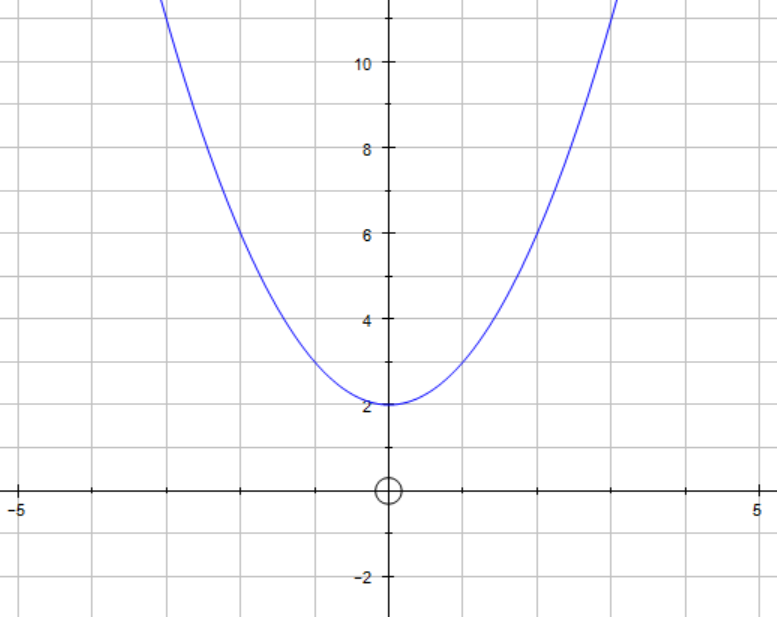 You can use your graph to find values of your function and other things
Think of your x-axis as your possible inputs (known as the domain)

Think of your y-axes as all the possible outputs (known as the range)
= 6
Find f(2)
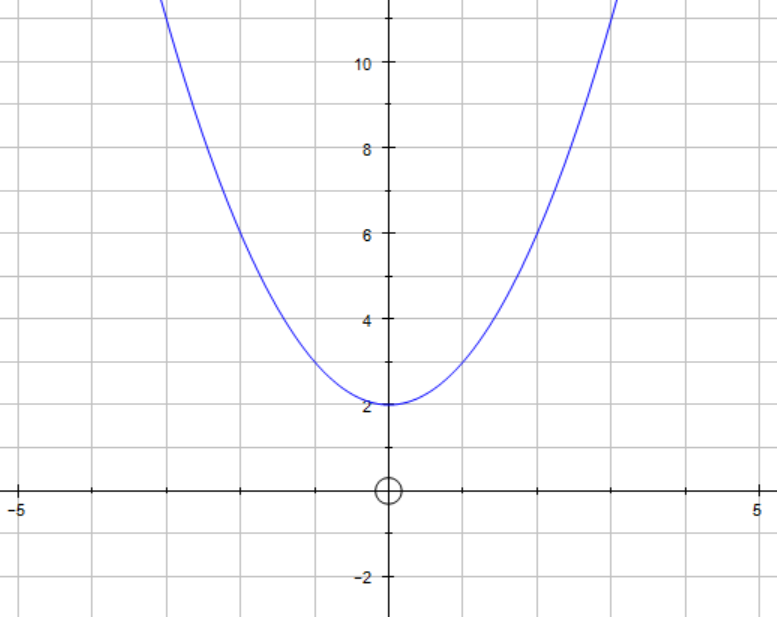 This means find the output (y value) when the input is 2 (x = 2)
Go up from x=2 until you meet the graph.
Then go across to the y-axis to see what value this corresponds to. (ensure you show construction lines)
You can use your graph to find values of your function and other things
Think of your x-axis as your possible inputs (known as the domain)

Think of your y-axes as all the possible outputs (known as the range)
Solve f(x) = 3
x = -1, 1
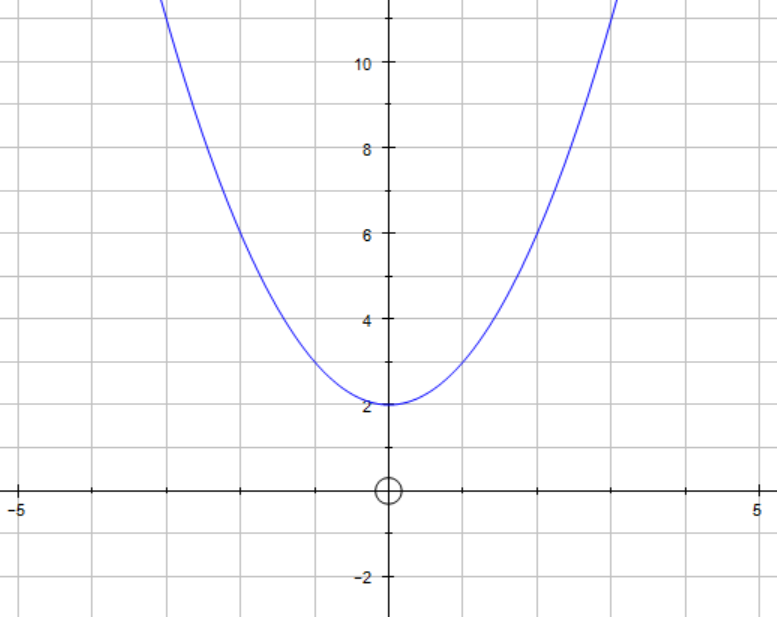 This means find the input (x value) when the output is 3 (y = 3)
Go up across from y=2 until you meet the graph. Be careful as you may get more than one answer!
Then go down to the x-axis to see what value this corresponds to. (ensure you show construction lines)
You can use your graph to find values of your function and other things
We generally use f(x) do denote the range of a function
Think of your x-axis as your possible inputs (known as the domain)

Think of your y-axes as all the possible outputs (known as the range)
State the range of f(x)
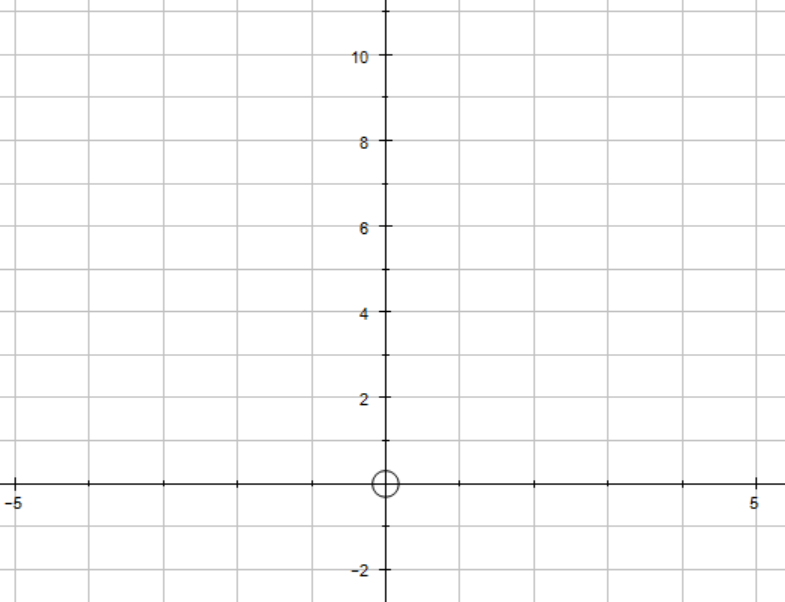 This means describe all possible outputs there could be on the y axis
Imagine your graph gets squashed up against the y axis
What values are represented on the numberline?
You can use your graph to find values of your function and other things
Sometimes more than one function may be drawn
Solve f(x) = g(x)
x = -1, 2
f(x)
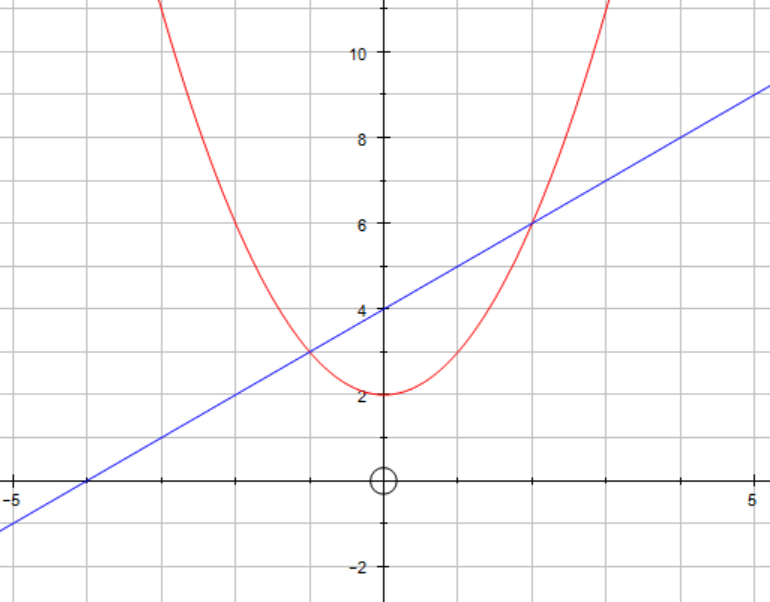 This means find the input (x value) when the same for f and g (where the graphs meet!)
g(x)
Find the intersection points and go down to see where they meet the x axis
Adaptations of questions
Remember that linear graphs are in the form of y = mx +c

Where m is the gradient and y is the y intercept
f(x) = h(x) has two solutions at x = -3 and x = 2
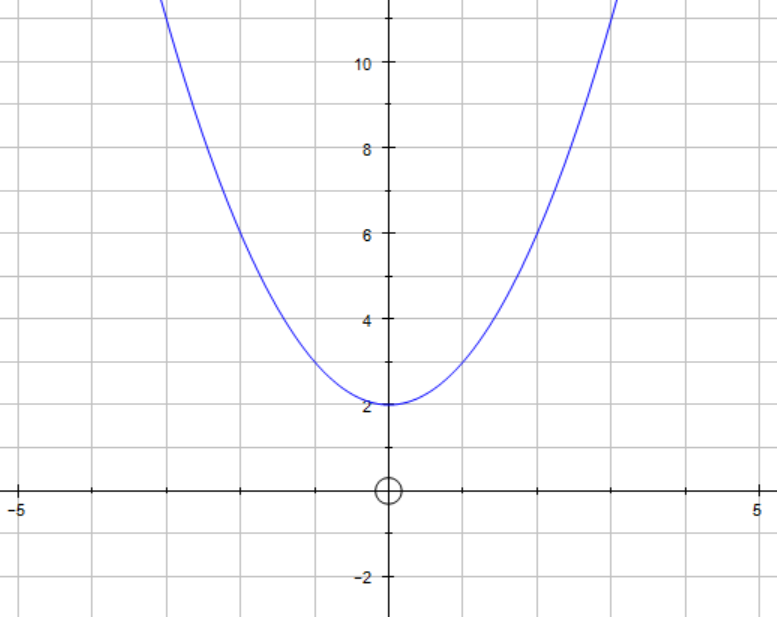 h(x) can be written in the form of h(x) = m x + c
Find the values of m and c
Mark the two points on the graph, as h(x) is a linear graph it must be a straight line, so connect the two points with a straight line
Find the gradient and y- intercept of the new line
h(x)  = - x + 8